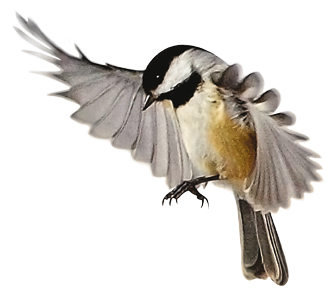 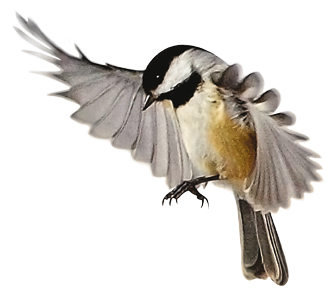 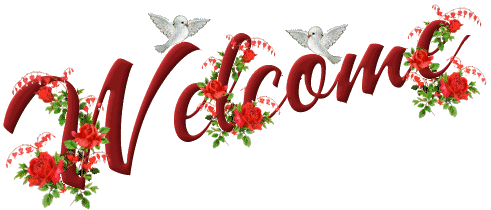 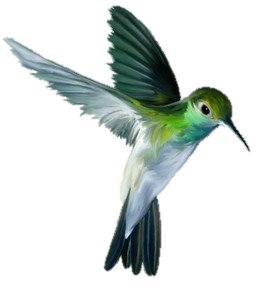 Teacher identity
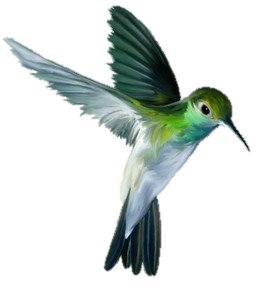 Ramjan Ali 
Head Teacher 
Kowerkhope govt. primary school 
Ramu, Cox’sBazar
Lesson identity
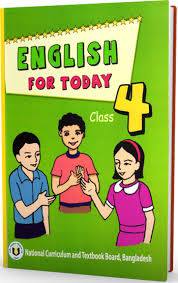 Subject : English
Class      : Four
Lesssons :1-2
Unit          :14(Mita’s day)
Learning outcomes:
Listening:
1.1.1  recognize sound differences in the context of words. 
                                                Speaking:
1.1.1 repeat after the teacher and say words , phrases and 	sentences with proper sounds , stress and intonation.
                                                 Reading:
1.5.1 read words , phrases and sentences in the text with proper 	pronunciation , stress and intonation.
                                                   Writing: 
8.1.2	make sentences using phrases given in the text book
7.2.1	write the time(hours only) and mention a.m/p.m
Look at the picture
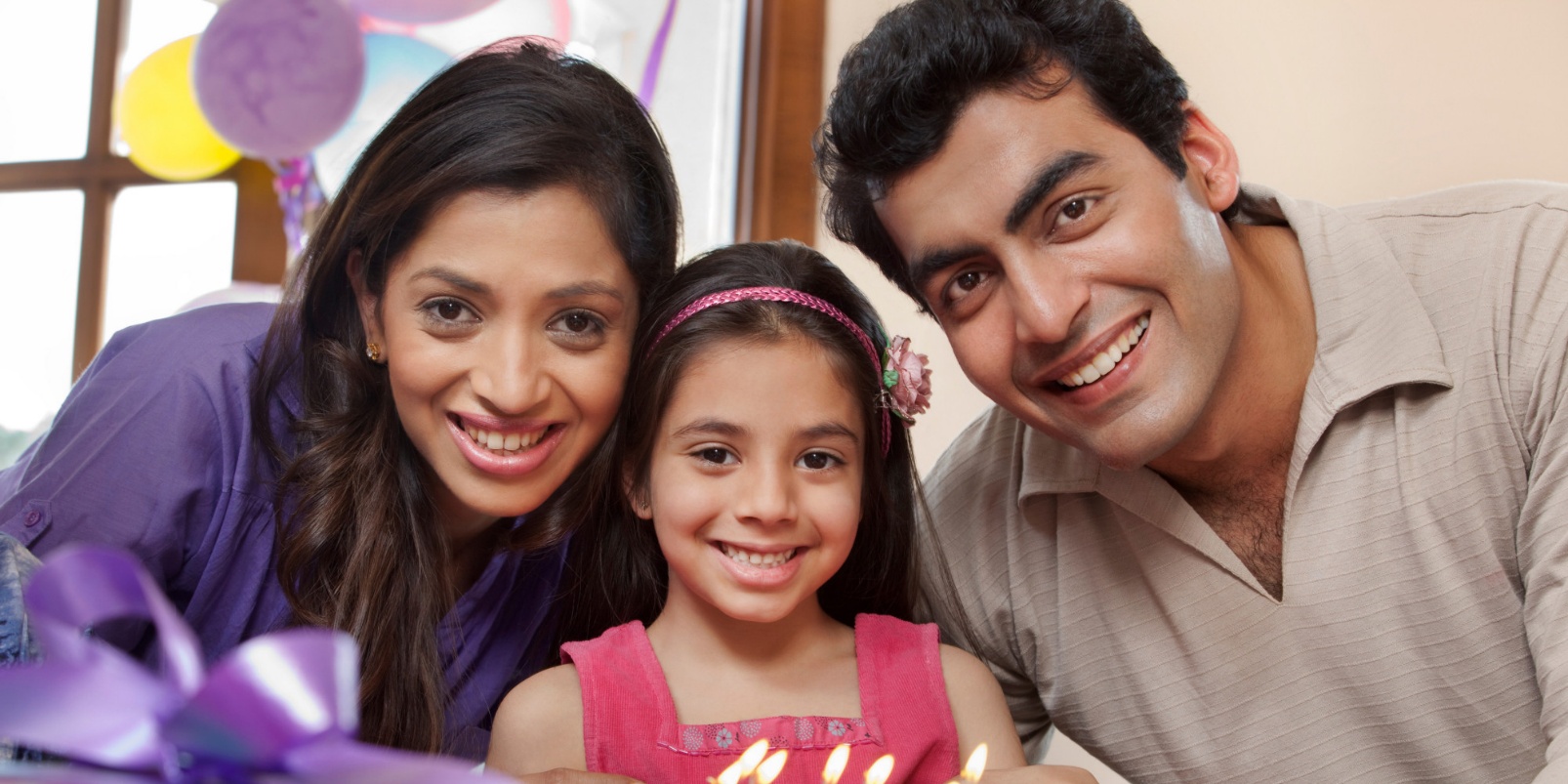 Todays lesson: Mita’s day
Open your english book  page 28
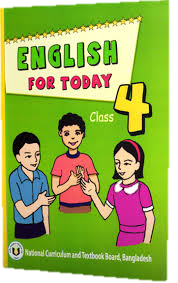 Teacher’s loud reading
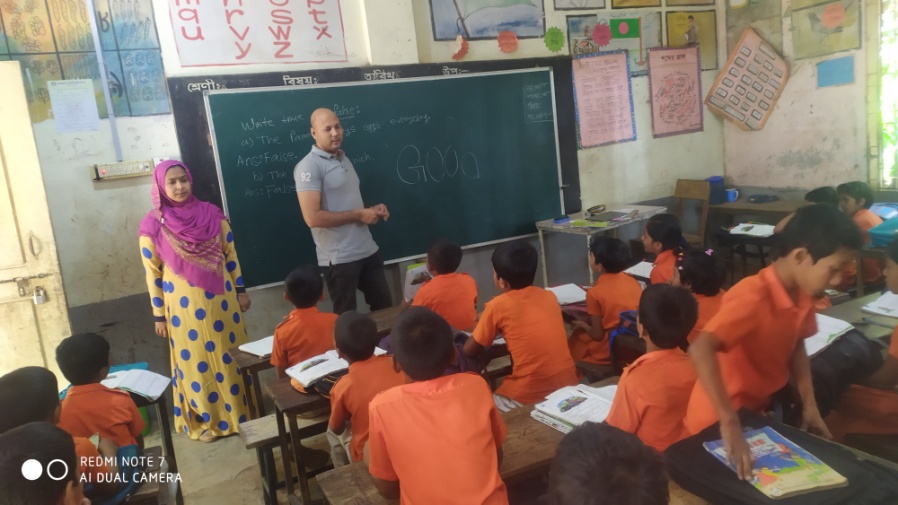 Mita is in Class 4.
What are she doing?
What are she doing?
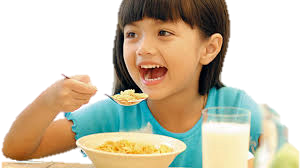 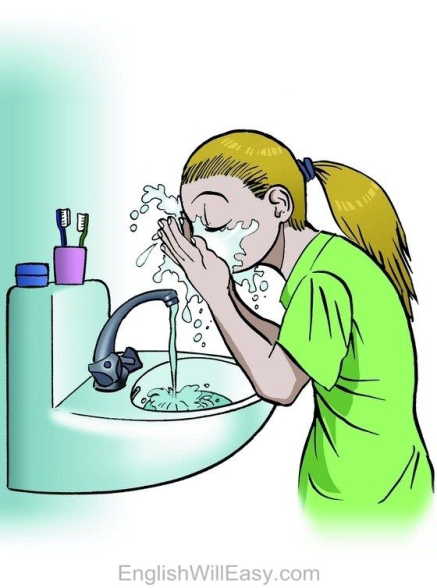 She has breakfast at 
     seven o’clock.
She washes her face.
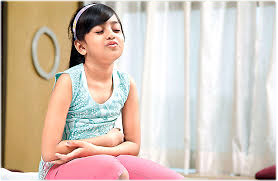 She gets up at six o’clock.
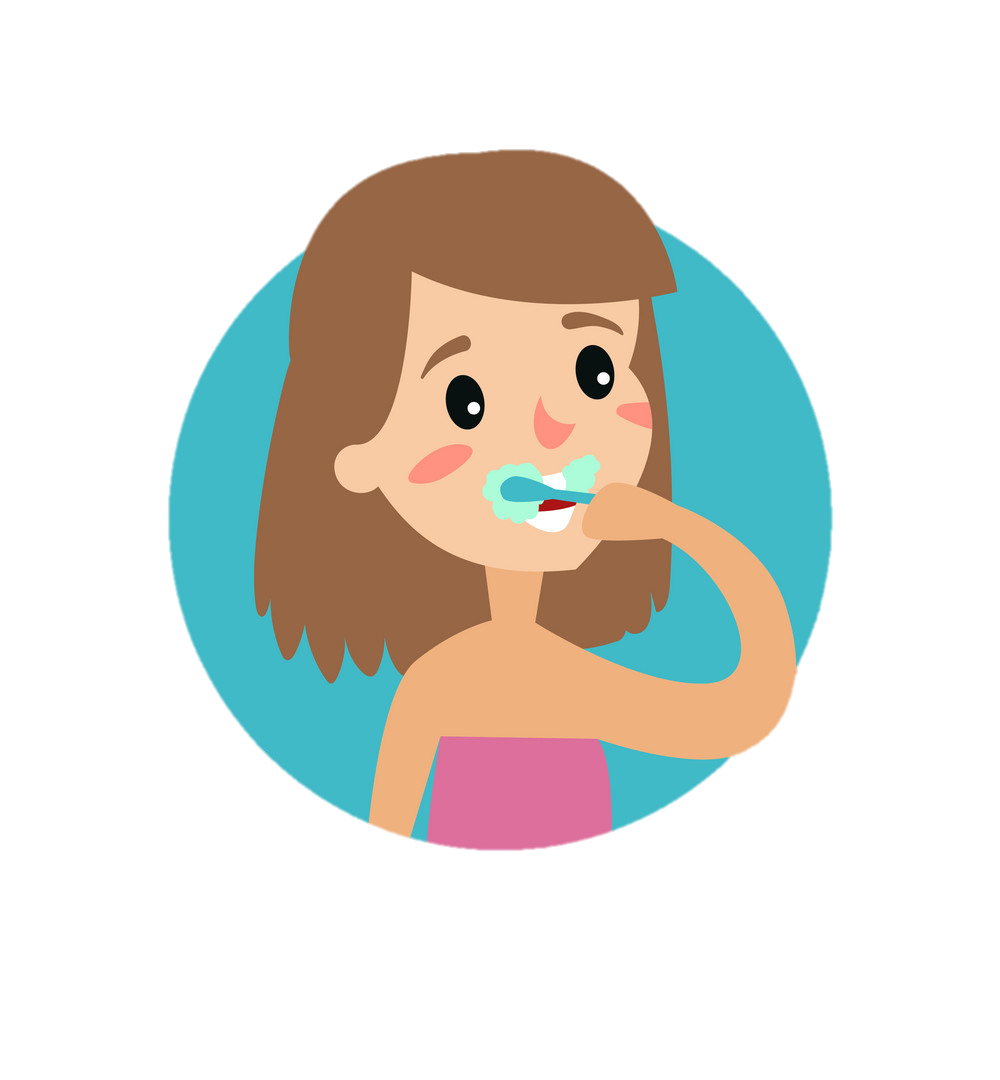 Then, she brushes her teeth.
She goes to school at nine o’clock.
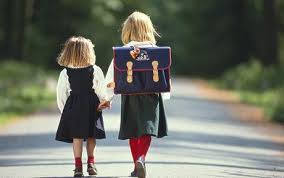 She walks to her school.
After school, she visits her grandmother at three o’clock.
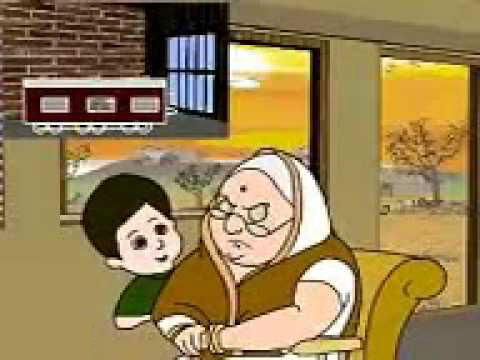 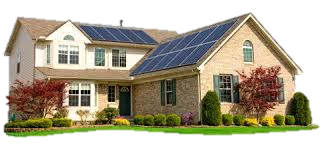 Then, Mita returns home at five o’clock.
Students silent Reading
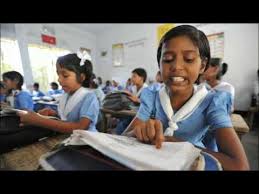 Group Work:
Complete the sentences with the time in numbers. 
Group-A
Mita gets up at 6 a.m.
She has breakfast at 7 a.m.

Group-B
1.Mita goes to school at 9 a.m.
2.She returns home at 5 p.m.
Make sentence with following words:
gets up -  She gets up at six o’clock.
face      -  She washes her face.
Walk    -  She walks to her school.
Visit     -  She visits her grandmother
Return  -  I return home at five o’clock.
Find out new words
face
wash
return
grandmother
home
visit
brush
school
Fill in the blanks (IW)
6
four
five
9
a) Mita gets up at  		o’clock.
b) Mita is in class   	 .
c) She goes to school at  		o’clock.
d) Mita return home at  			  o’clock.
Evaluation
Individual Work:
Answer the questions about yourself.

1.What time do you get up?
2.When do you have breakfast?
3.What time do you go to school?
4.When do you return home?
Home task
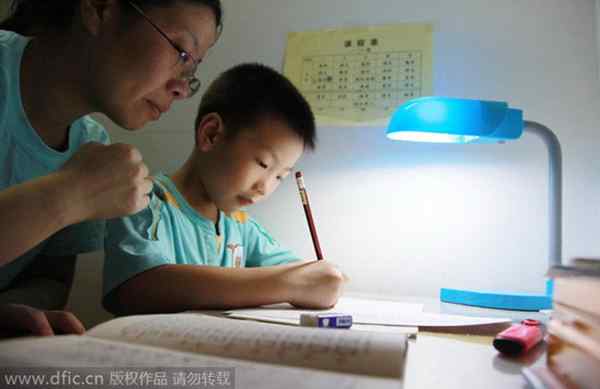 Write five sentences about Mita
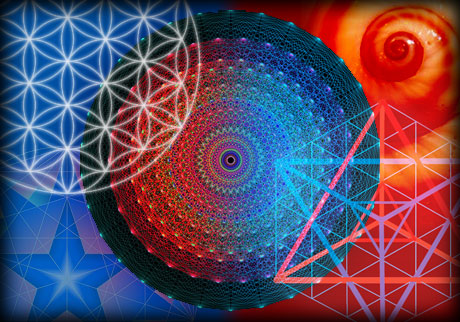 THANK YOU EVERYBODY